IJCLAB status/updates on SSR2 activities
Patricia Duchesne, Sandry Wallon, Nicolas Gandolfo, Longuevergne David
On behalf of PIP-II team at IJCLab
All Partners Coordination Meeting - Longuevergne
1
OUTLINE
Progress on SSR2 cavity
Progress on Coupler
Progress on Tuner

Other points
All Partners Coordination Meeting - Longuevergne
2
Progresses on cavity prototypes
3 bare cavities fully built @Zanon. 
First Prototype has been processed @ Zanon and helium tank has been integrated. Will be delivered @IJCLab ready for vertical test mid of September 2022 after final treatment (BCP, HPR, assembly for VT).
Second prototype delivered @IJCLab in May, BCP treated (rotational BCP commissionning) and shipped back @Zanon for HPR, heat treatment and tank integration the 22nd of August.
Third prototype ready for tank integration. To be delivered for vertical testing in October.
3 additional prototypes being built to be delivered ready for test in 2023.
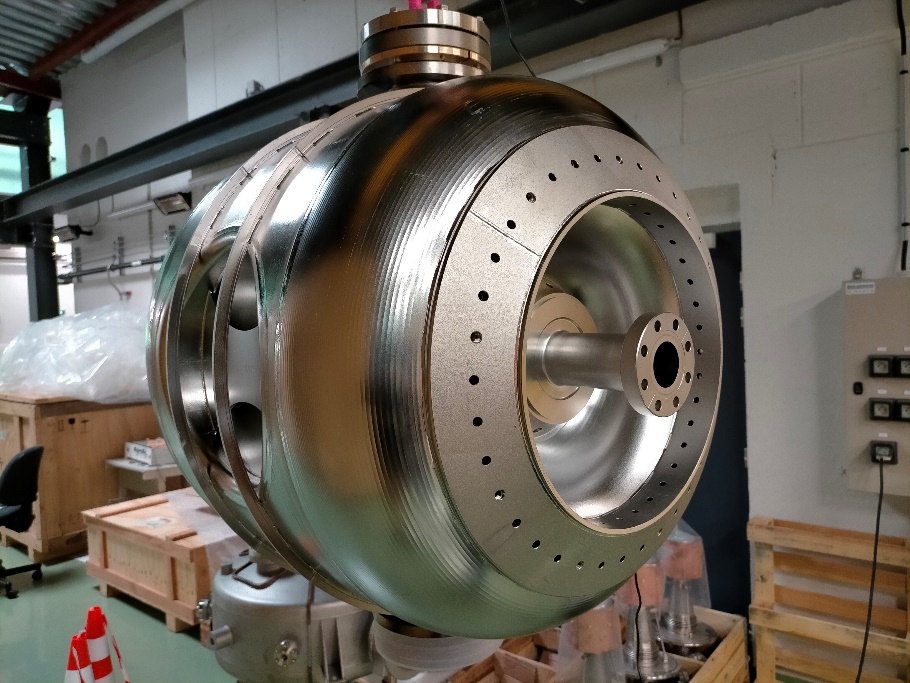 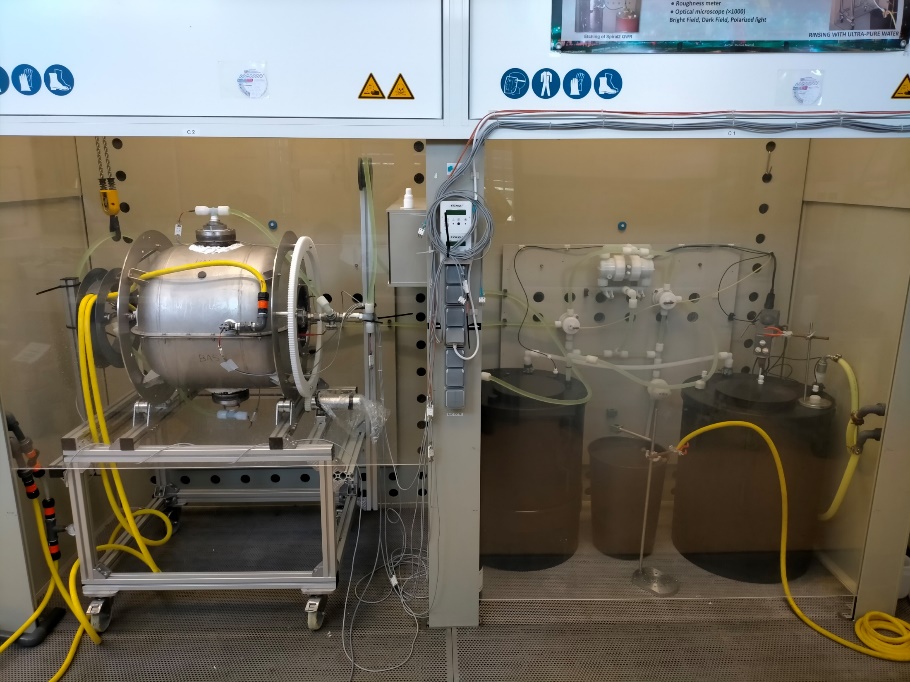 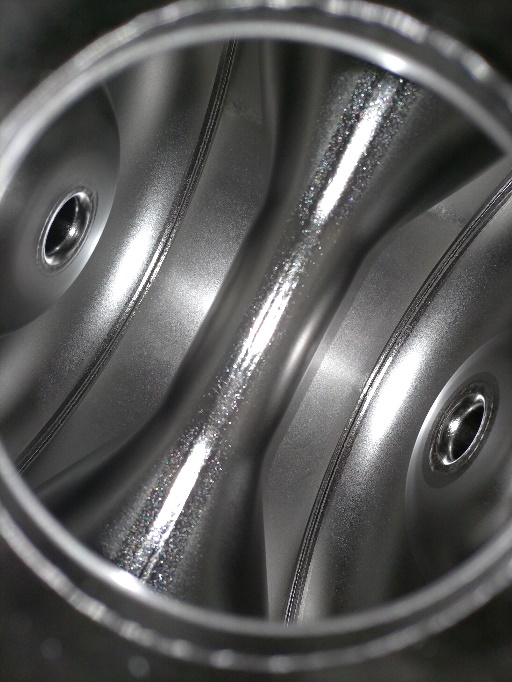 All Partners Coordination Meeting - Longuevergne
Progresses on cavity prototypes
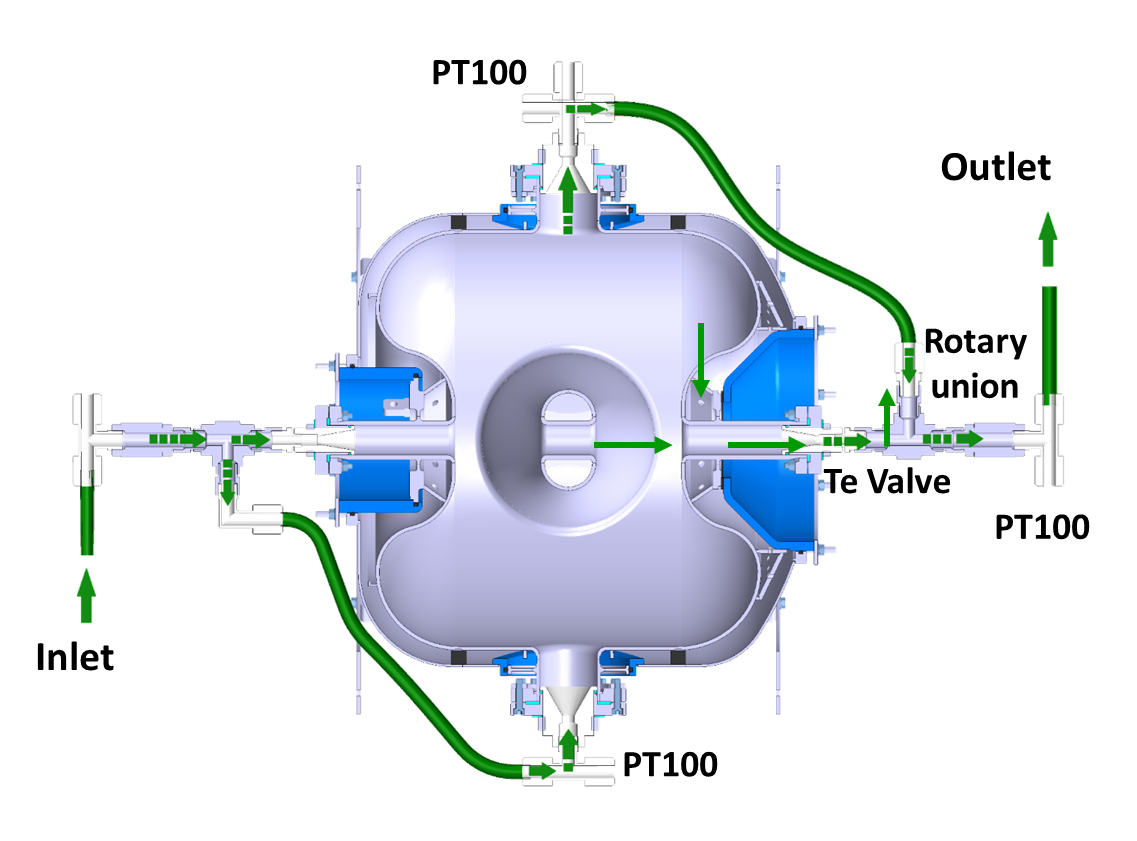 Analysis of BCP runs (presented at linac2022) :
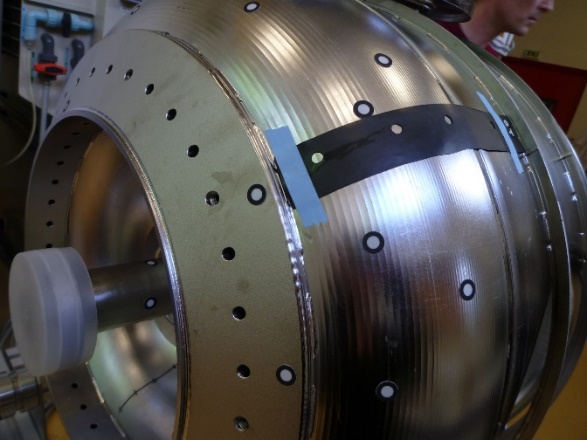 Thickness measurements (~100 data points)
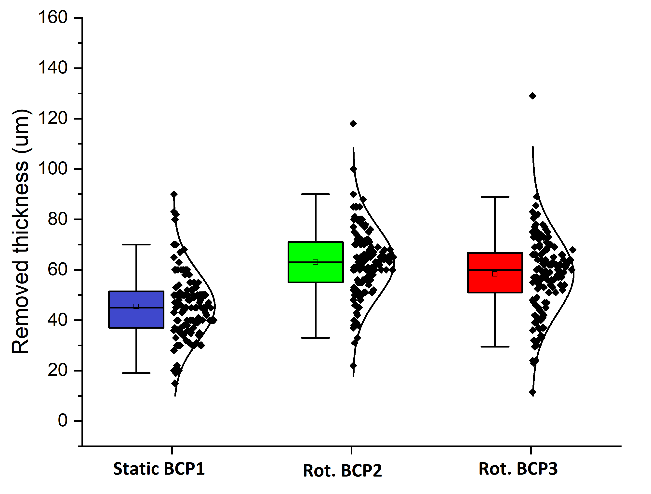 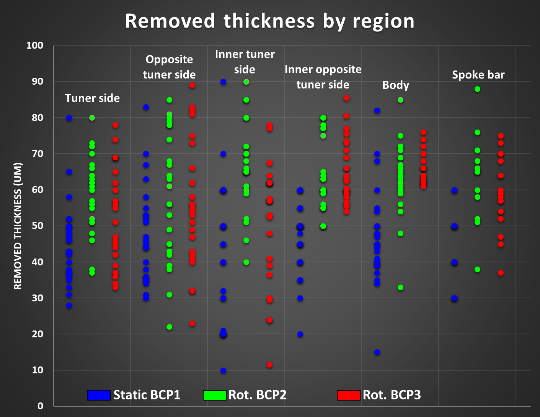 All Partners Coordination Meeting - Longuevergne
Status of proto couplers fabrication at PMB Cie
T0 : 17 Nov. 2020 (kick off meeting with PMB).
Production is slow as facing several problems (crisis, new project manager, many sub-contractors, …).
PMB is willing to deliver « high quality » parts despite the complex situation.
To be finalized : copper coating of warm end, EB welding, part cleaning + baking
Visit of PMB facilities in August.
Final parts are now being finalized for a delivery in September/October.
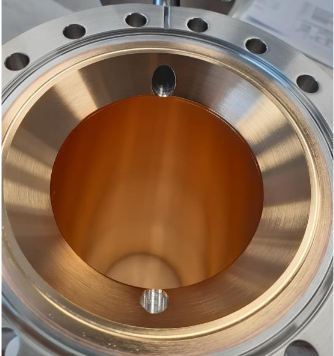 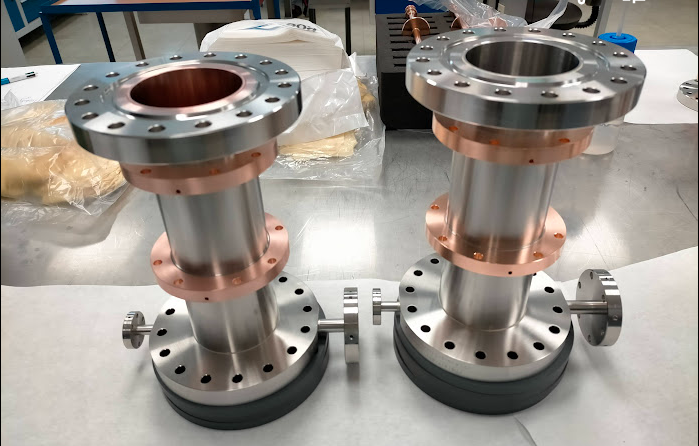 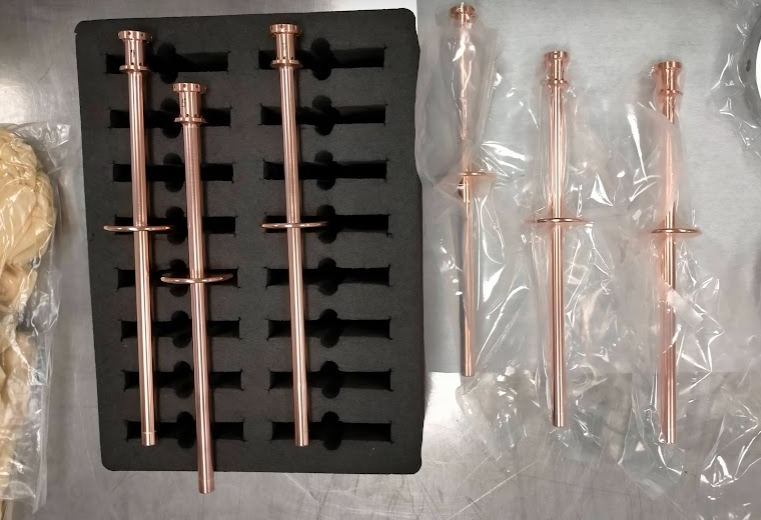 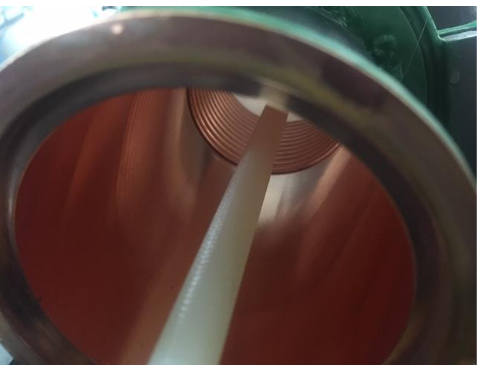 All Partners Coordination Meeting - Longuevergne
5
Other points
Schedule 
Finalized. Milestones validated in PPD part2
PPD 
PPD part2 finalized
PPD part1 pending
Documentation
Acceptance plan : to be drafted by Fermilab
Acceptance criteria list : preliminary list edited. To be continued
All Partners Coordination Meeting - Longuevergne